স্বাগতম
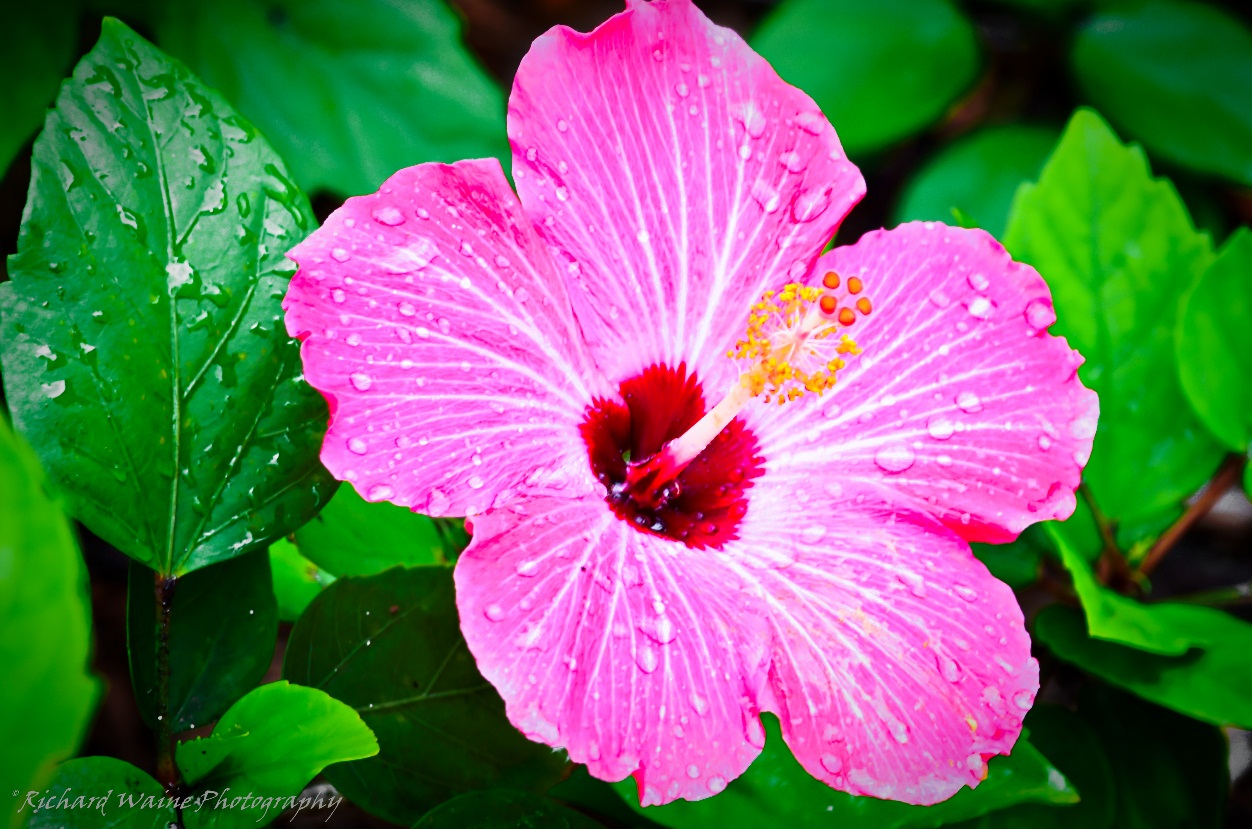 পরিচিতি
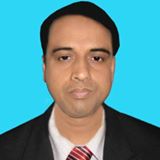 মো: আব্দুল মালেক
সহকারী শিক্ষক (কম্পিউটার)
কাজী আব্দুল মাজেদ একাডেমী
পাংশা, রাজবাড়ী।
ই-মেইল : abdulmalek1972p@gmail.com
Website: www.teachersnews24.com
শ্রেণিঃ নবম-দশম
বিষয়ঃ ভূগোল ও পরিবেশ
অধ্যায়ঃ পঞ্চম
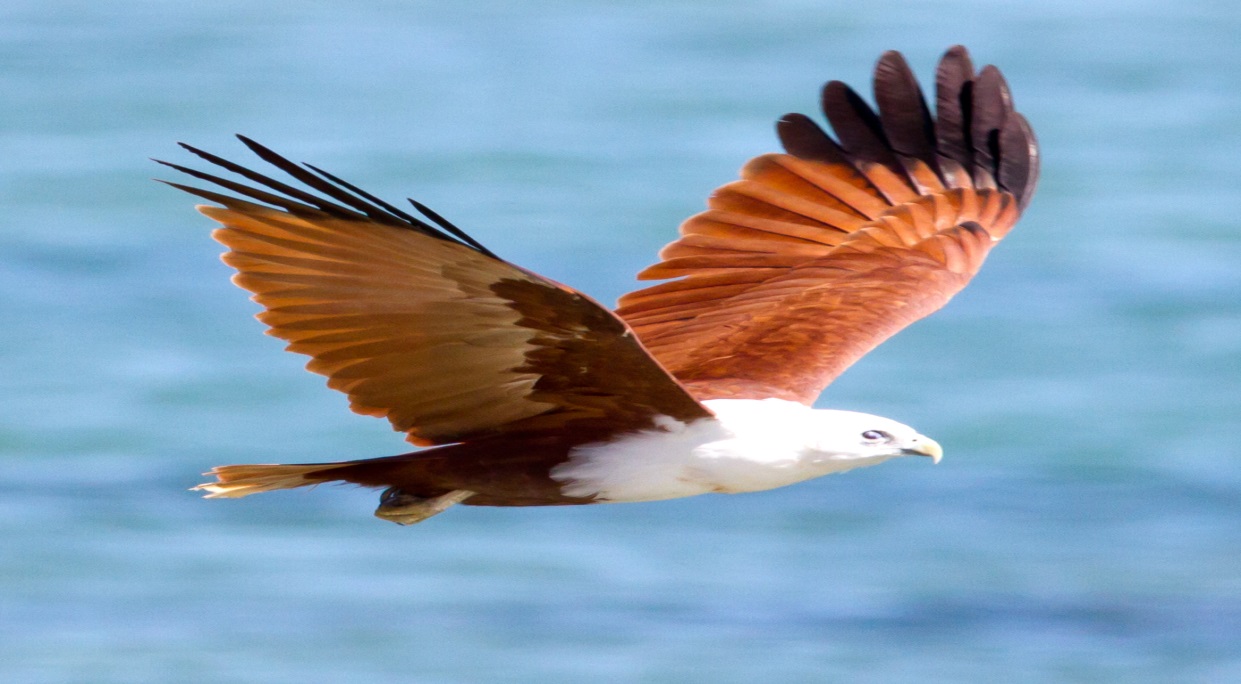 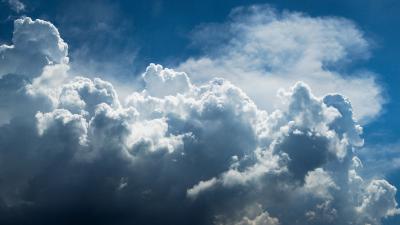 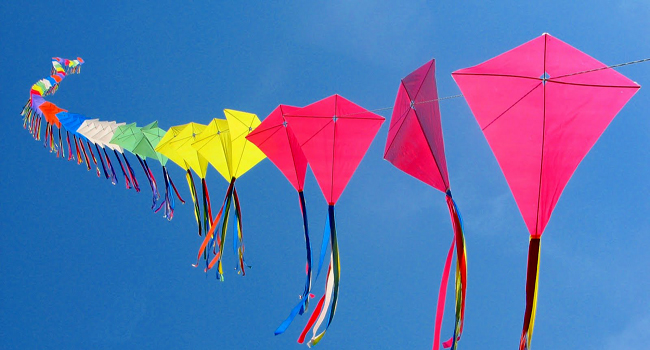 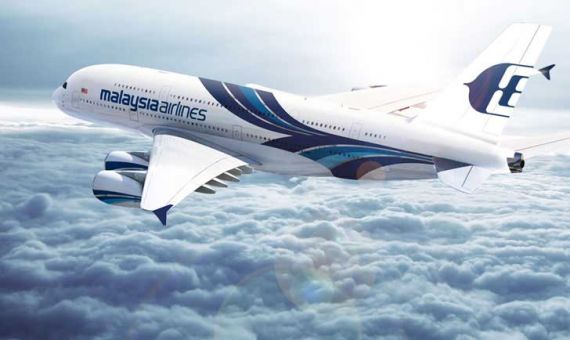 বায়ুমণ্ডল
ATMOSPHERE
শিখনফল
এই পাঠ শেষে শিক্ষার্থীরা...
১। বায়ুমণ্ডল কী তা বলতে পারবে।
২। বায়ুমণ্ডলের উপাদান গুলো ব্যাখ্যা করতে পারবে।
৪। বায়ুমণ্ডলের স্তরবিন্যাস বর্ণনা করতে পারবে।
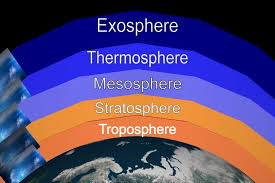 বায়ুমণ্ডল
ভূপৃষ্ঠকে ঘিরে  চারদিকে  বায়ুর যে আস্তরণ তা বায়ুমণ্ডল।
বায়ুমণ্ডলের উপাদান উপাদান সমূহঃ
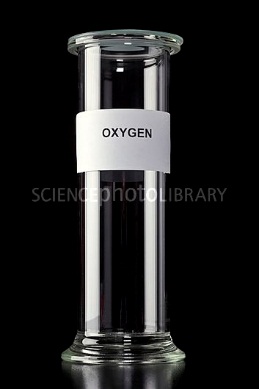 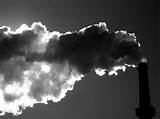 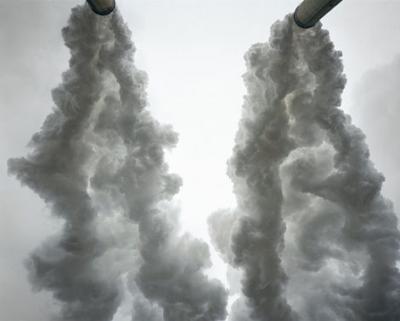 নাইট্রোজেন
অক্সিজেন
কার্বন  ডাই অক্সাইড
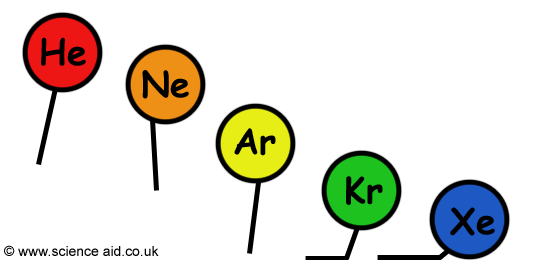 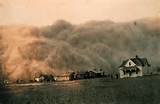 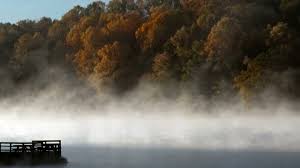 ধুলিকণা
জলীয়বাষ্প
নিস্ক্রিয় গ্যাস
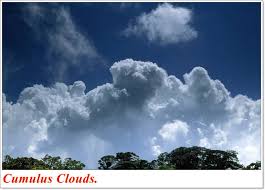 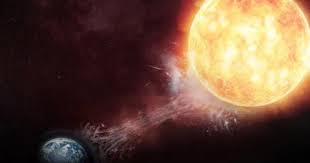 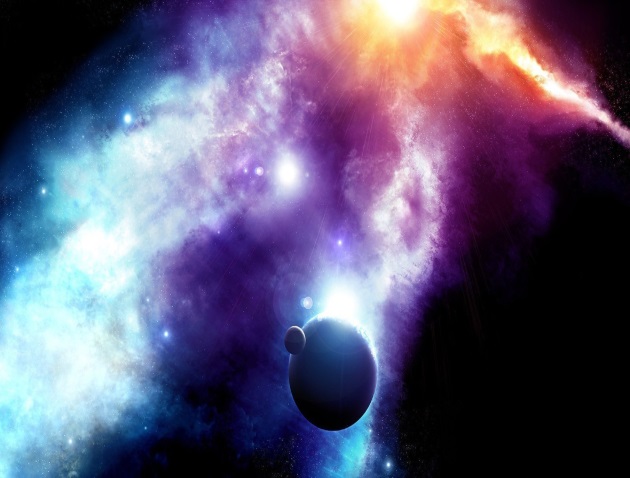 আর্গন
নিয়ন
হিলিয়াম
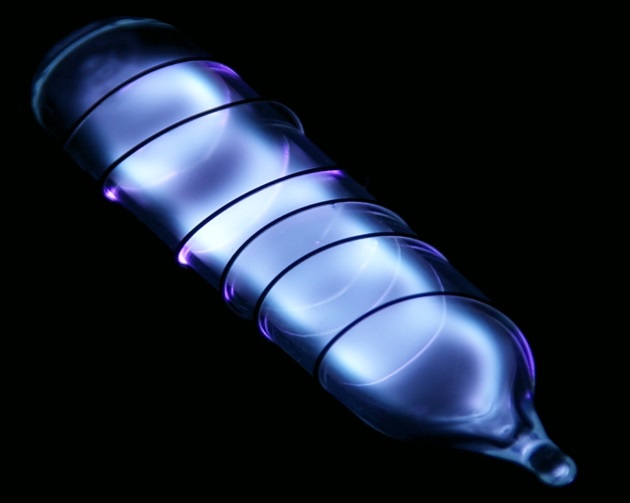 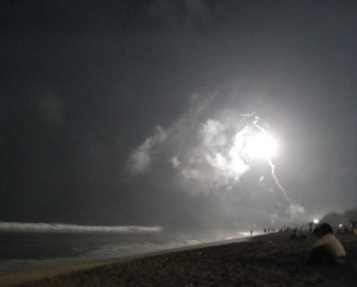 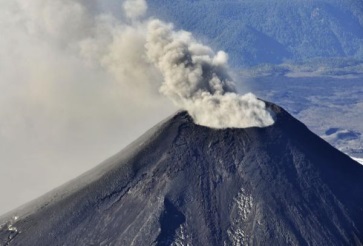 রেডন
জেনন
কেপটন
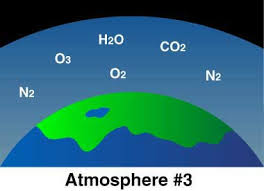 ১। নাইট্রজেন-                ৭৭.০২% 
২। অক্সিজেন-                ২০.৭১%
৩। আর্গণ-                      ০.৮০%
৪। কাবর্ন ডাই অক্সাইড-      ০.০৩%
৫। নিস্ক্রিয় গ্যাস সমূহ -      ০.০২%
৬। জলীয় বাষ্প -              ০.৪১% 
৭। ধূলিকণা ও কণিকা -      ০.০১%
বায়ুমণ্ডলের স্তরবিন্যাস
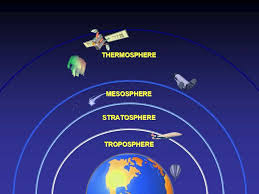 এক্সোমণ্ডল
   EXOSPHERE
তাপমণ্ডল
THERMOSPHERE
মেসোমণ্ডল
      MESOSPHERE
ওজনস্তর
স্টাটোমণ্ডল       STRATOSPHERE
ট্রপোমণ্ডল
    TROPOSPHERE
বায়ুমণ্ডলের স্তর পাঁচটি। যথাঃ
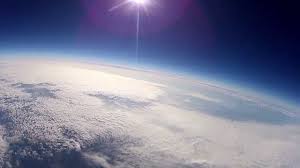 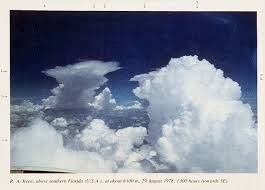 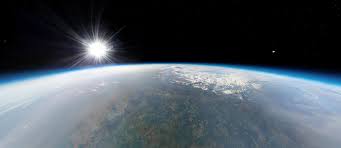 মেসোমণ্ডল
      MESOSPHERE
ট্রপোমণ্ডল
    TROPOSPHERE
স্টাটোমণ্ডল       STRATOSPHERE
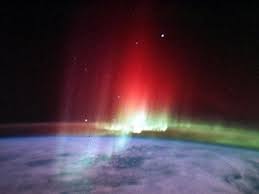 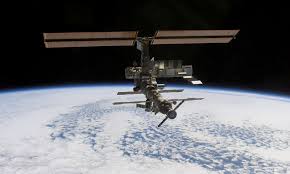 এক্সোমণ্ডল
   EXOSPHERE
তাপমণ্ডল
THERMOSPHERE
ট্রপোমণ্ডল
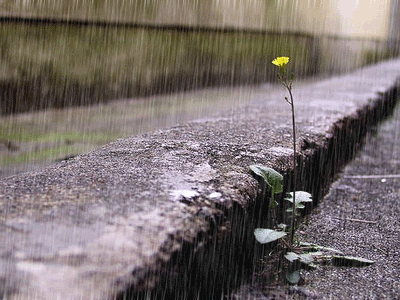 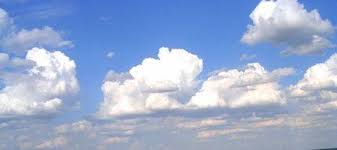 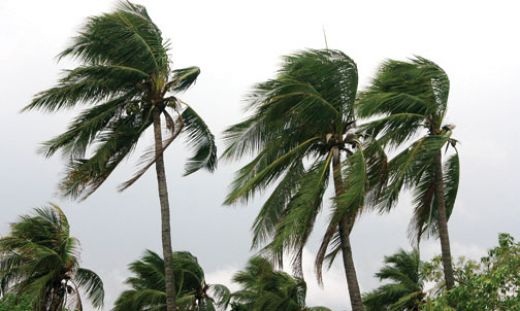 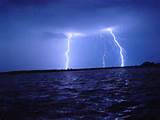 মেঘ
বজ্রপাত
বৃষ্টিপাত
বায়ুপ্রবাহ
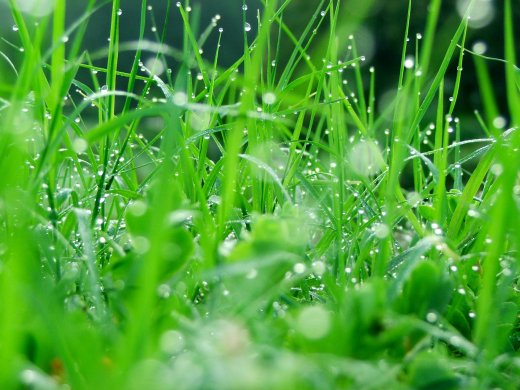 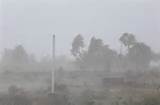 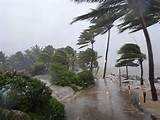 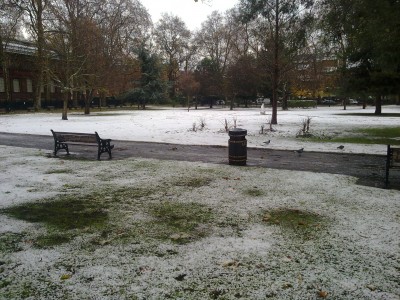 ঝড়
কুয়াশা
শিশির
তূষারপাত
সবচেয়ে নিচের স্তর।।ভূপৃষ্ঠ থেকে নিরক্ষীয় অঞ্চলে প্রায় ১৬-১৯ এবং মেরু অঞ্চলে প্রায় ৮ কি:মি: পর্যন্ত  বিস্তৃত।
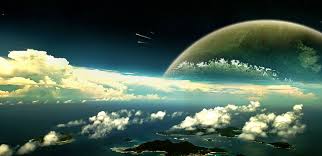 এক্সোমণ্ডল
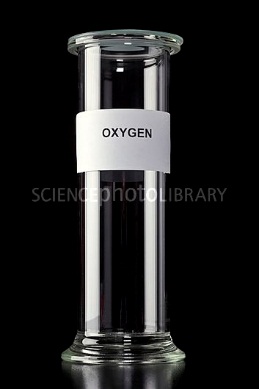 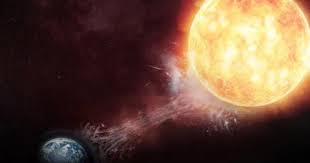 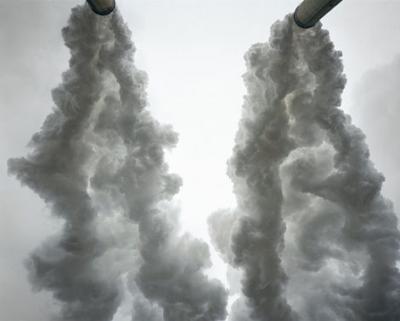 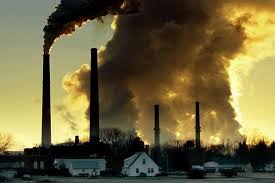 নাইট্রোজেন
অক্সিজেন
আর্গন
হিলিয়াম
বৈশিষ্ট্যাবলীঃ
১। এক্সোমণ্ডল ৯৬০ কিঃমিঃ।   
২। তাপমাত্রা প্রায় ৩০০-১৬৫০ ডিগ্রি সেলসিয়াস।
৩। সামান্য পরিমান অক্সিজেন,নাইট্রোজেন,আর্গন এবং হিলিয়াম গ্যাস থাকে।
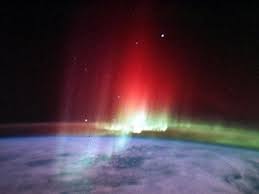 তাপমণ্ডল
মেসোবিরতির উপরে প্রায় ৫০০কিঃমিঃপর্যন্ত বিস্তৃত বায়ু স্তর তাপমণ্ডল।
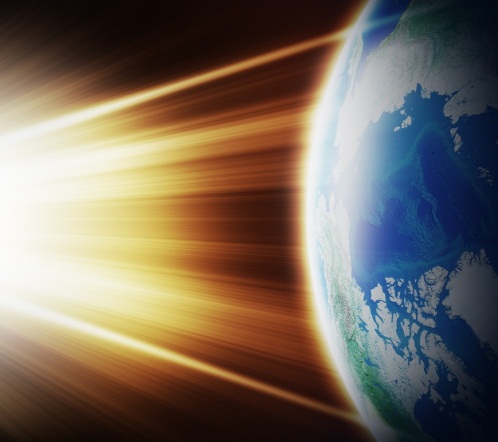 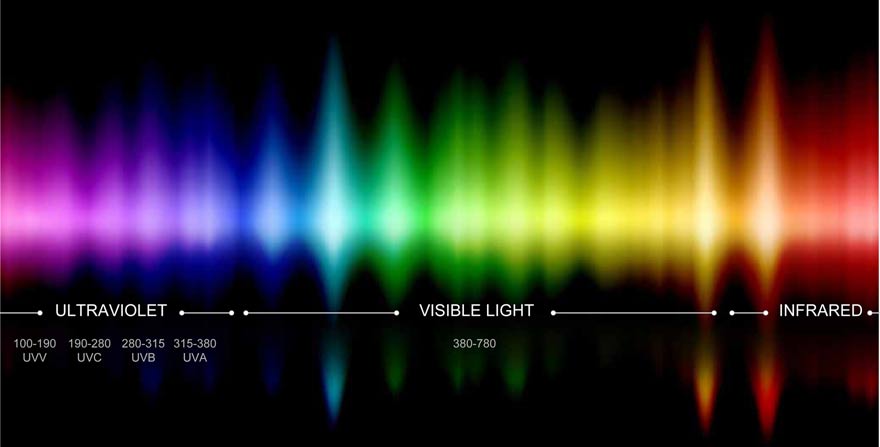 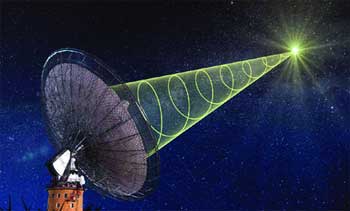 রঞ্জন রশ্মি
অতিবেগুনি রশ্মি
বেতার তরঙ্গ
বৈশিষ্ট্যাবলীঃ
১। তাপমাত্রা  ১৪৮০ ডিগ্রি সেলসিয়াস।
২।৩। তীব্র সৌর বিকিরণে রঞ্জন রশ্মি ও অতিবেগুনি রশ্মির সংঘাতে এই অংশের বায়ু আয়নযুক্ত হয়।
৩। বিভিন্ন বেতার তরঙ্গ আয়নমণ্ডলের বিভিন্ন আয়নে বাধা পেয়ে পুনরায় ভূপৃষ্ঠে ফিরে আসে।
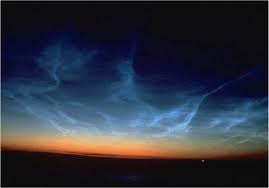 মেসোমণ্ডল
স্ট্রাটোবিরতির উপরে প্রায় ৮০কিঃমিঃ পর্যন্ত বিস্তৃত বায়ুর স্তর মেসোমণ্ডল ।
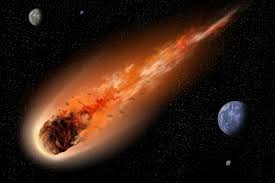 উল্কা
বৈশিষ্ট্যঃ
মহাকাশ থেকে যে সব উল্কা পৃথিবীর দিকে ছুটে আসে সেগুলোর অধিকাশ এই স্তরের মধ্যে পুরে যায়।
ওজনস্তর
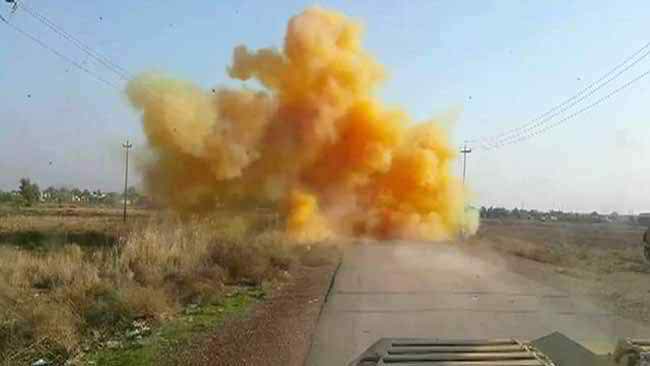 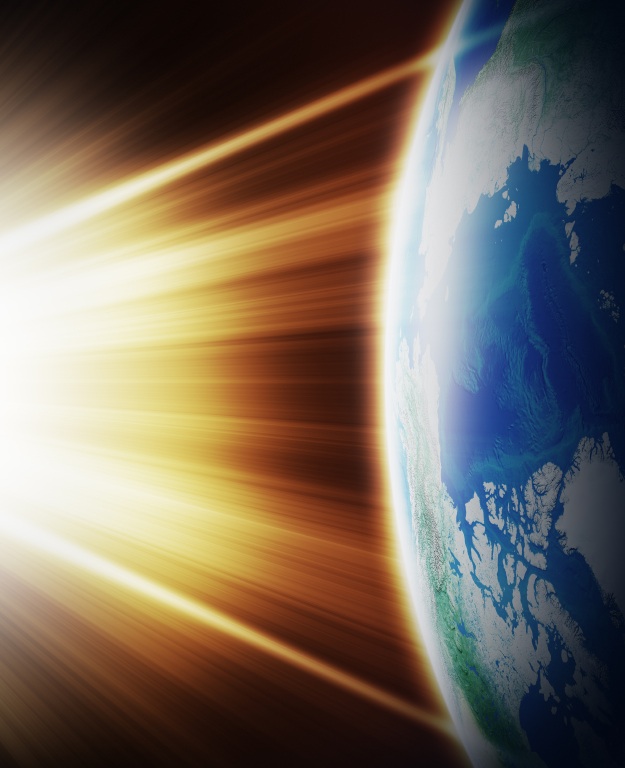 ওজন গ্যাস
অতিবেগুনি রশ্মি
বৈশিষ্ট্যাবলীঃ
১। এই স্তরে ওজন গ্যাসের স্তর বেশি পরিমাণে পাওয়া যায়।এই স্তর সূর্‍্যের  আলোর বেশিরভাগ অতিবেগুনি রশ্মি শুষে নেয়।
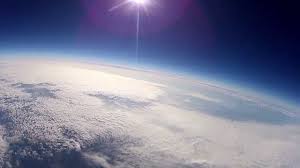 স্ট্রাটোমণ্ডল
ট্রপোবিরতির উপরের দিকে প্রায়  ৫০ কিঃমিঃ পর্যন্ত বিস্তৃত।
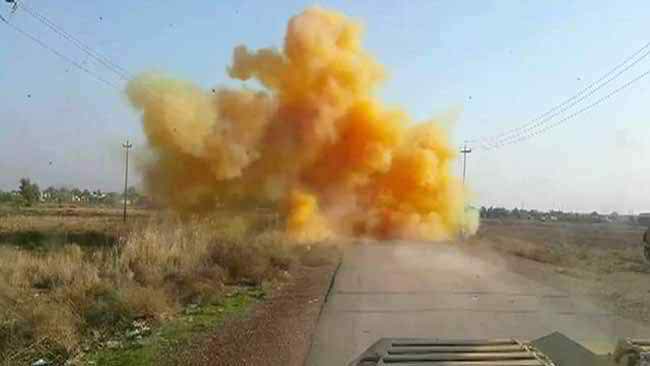 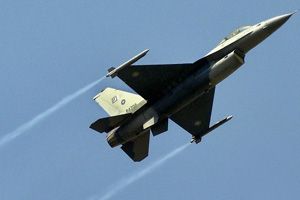 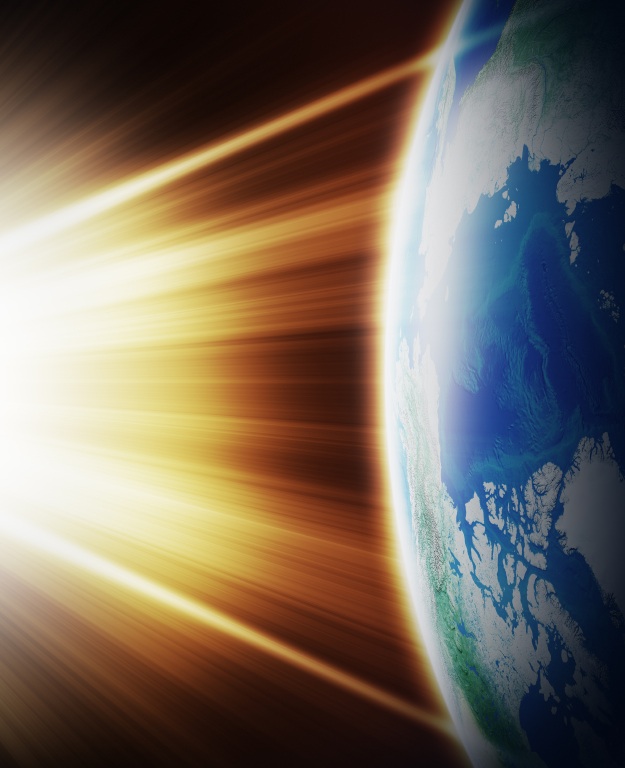 ওজন গ্যাস
জেট বিমান
অতিবেগুনি রশ্মি
বৈশিষ্ট্যাবলীঃ
১। ওজন গ্যাসের স্তর পাওয়া যায়।এই স্তর অতিবেগুনি রশ্মি শুষে নেয়।  
২। সাধারণত জেট বিমান গুলো চলাচল করে।
দলীয়কাজ
দলঃ ১) বায়ুমণ্ডলের বিভিন্ন উপাদানের একটা তালিকা তৈরি কর।
দলঃ২) বায়ুমণ্ডলের স্তর গুলোর বৈশিষ্ট্যের একটা তালিকা  তৈরি কর।
মূল্যায়ন
১। বায়ুমণ্ডল কী?
২। বায়ুমণ্ডলের স্তর কয়টি ও কী কী?
৩। বায়ুমণ্ডলের উপাদান গুলোর নাম বল?
বাড়ির কাজ
১। বায়ুমণ্ডলের বিভিন্ন স্তরের গুরুত্ব বিশ্লেষণ কর।
সবাইকে ধন্যবাদ
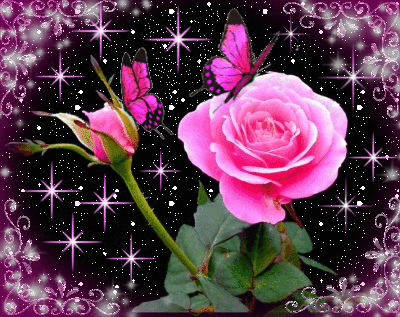